Fig. 7. Features of skull and dentition of Bullimus gamay. A) Lateral view of right otic region (FMNH 154821). ...
J Mammal, Volume 83, Issue 2, May 2002, Pages 421–436, <a href='https://doi.org/10.1644/1545-1542(2002)0832.0.CO;2'>https://doi.org/10.1644/1545-1542(2002)0832.0.CO;2
The content of this slide may be subject to copyright: please see the slide notes for details.
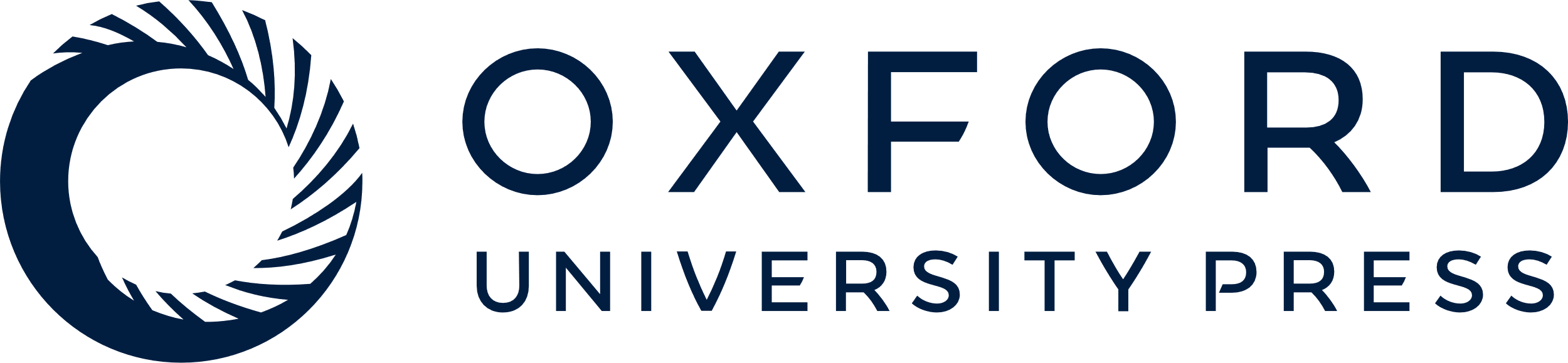 [Speaker Notes: Fig. 7. Features of skull and dentition of Bullimus gamay. A) Lateral view of right otic region (FMNH 154821). Anterior is to the right. Abbreviations: ab, auditory bulla; eam, external auditory meatus; es, ectotympanic shield; in, incus; lm, laminar portion of the malleus; ms, mastoid; pgv, postglenoid vacuity; pl, posterior lamina of the ectotympanic; sq, squamosal. Occlusal views of B) maxillary and C) mandibular left molar toothrows of a subadult (FMNH 154823)


Unless provided in the caption above, the following copyright applies to the content of this slide: American Society of Mammalogists]